Валютний курс
Підготувала 
учениця 11-А 
Шпак Анна
Валютний курс представляє собою ціну грошової одиниці даної країни, яка виражена в грошовій одиниці іншої країни. Валютний курс, так само, як і ціна будь-якого звичайного товару, має свою вартісну основу та коливається залежно від попиту та пропозиції
Валютний курс виконує низку важливих економічних функцій:
- подолання національних обмежень грошової одиниці;
- локальна цінність грошової одиниці перетворюється в міжнародну;
- виступає засобом інтернаціоналізації грошових відносин;
- сприяє утворенню цілісної світової системи грошей.
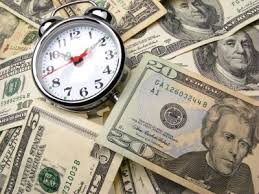 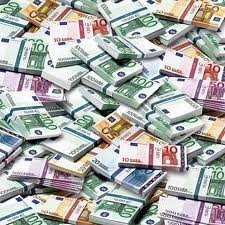 На валютний курс впливають такі фактори:
 зміна обсягів ВВП 
стан торговельного балансу країни 
рівень інфляції 
внутрішня та зовнішня пропозиція грошей
відсоткові ставки
 перспективи політичного розвитку 
державне регулювання валютного курсу.
У реальній практиці міжнародних відносин в умовах паперово-грошового обігу застосовуються наступні два види валютних курсів: фіксовані та плаваючі або гнучкі.
Фіксовані курси – система, що припускає наявність зареєстрованих паритетів, які знаходяться в основі валютних курсів, що підтримуються державними валютними органами
Фіксований валютний курс найбільш доцільний за умов внутрішніх кризових ситуацій в нестабільній економіці, тому що забезпечує нижчі темпи інфляції, стабільні умови для зовнішньоекономічної діяльності, створює можливість прогнозувати розвиток ситуації в країні.
Гнучкі (плаваючі) курси – це система, при якій у валют відсутні офіційні паритети.
    
    Розрізняють плаваючі курси, які змінюються в залежності від попиту та пропозиції на ринку та курси, які змінюються в залежності від попиту і пропозиції на ринку, але корегуються валютними інтервенціями центральних банків.
Системи валютних курсів у країнах, що розвиваються, часто характеризуються одночасним використанням різних валютних курсів, кожний з яких використовується з певною метою.

      Ці режими називають системами множинних валютних           курсів, які можуть бути:
    - валютними курсами, які безпосередньо контролюються або фіксуються урядом;
    - вільними ринковими курсами, встановленими приватним попитом та пропозицією
Визначення курсу валют називають котируванням, яким займаються офіційні державні органи.

При котируванні валют вказується курс продавця, за яким банки продають валюту, і курс покупця, за яким банки купують цю валюту
Котирування може бути обов'язковим для суб'єктів валютних операцій або суто номінальним, орієнтовним.
      Тоді валютний курс, визначений котируванням може не збігатися з курсом конкретної угоди.
Базою визначення валютних курсів є співвідношення купівельної спроможності різних національних валют.

     Купівельна спроможність валюти виражається як сума товарів і послуг, що можна придбати за дану грошову одиницю.
Співвідношення купівельної сили валют стосовно певної групи товарів і послуг у двох країнах визначає паритет купівельної спроможності.
     Він характеризує товарне наповнення окремих грошових одиниць та є одним із основних факторів визначення валютних курсів.
     На динаміку валютних курсів впливають норма відсотка і рівень відсоткових ставок, які регулюють міграцію капіталу.
Вплив держави на валютний курс проводиться через операції центральних емісійних банків за допомогою дисконтної політики та валютної інтервенції.
Дисконтна або облікова політика – зміна облікової ставки центрального банку з метою регулювання валютного курсу шляхом впливу на рух короткострокових капіталів.
В умовах пасивного платіжного балансу центральний банк підвищує облікову ставку і таким чином стимулює приплив іноземного капіталу з країн, де рівень облікової ставки нижче. 

    Приплив капіталу поліпшує стан платіжного балансу, створює додатковий попит на національну валюту і таким чином, сприяє підвищенню курсу
Валютна інтервенція - це пряме втручання центрального банку країни у функціонування валютного ринку через купівлю-продаж іноземної валюти з метою впливу на курс національної грошової одиниці. 

    Врівноваження попиту та пропозиції на іноземну валюту відбувається через купівлю-продаж банком іноземної валюти, що також призводить до обмеження коливань валютного курсу національної грошової одиниці.
Становлення та розвиток економіки України неможливі без створення та ефективного функціонування національної валютної системи, що розпочалося з серпня 1995 року, коли відповідно до Указу Президента України було припинено використання в нашій країні іноземної валюти
У зв'язку з цим зростає роль національного валютного законодавства у визначенні порядку обігу іноземної валюти на території України з врахуванням необхідності збереження пріоритету гривні, захисту її купівельної спроможності та врегулювання факторів, які впливають на конвертованість національної грошової одиниці.